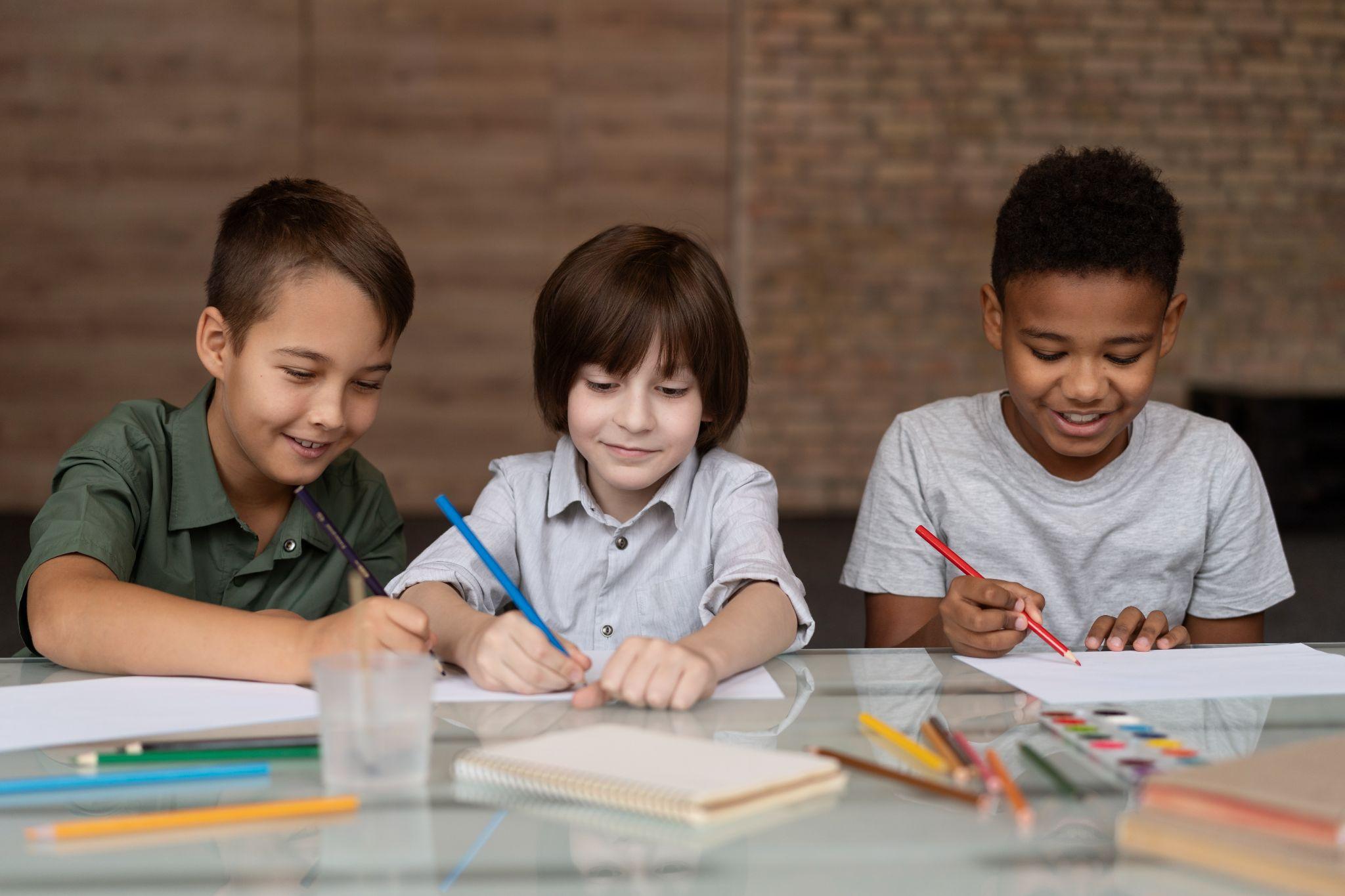 Year2 W9 L2
Non standard measurement
Science
Lesson Objective
Take measurements in non-standard units.
Video
Measuring! | Mini Math Movies | Scratch Garden

 https://youtu.be/2wUsdsae0ro
Vocabulary
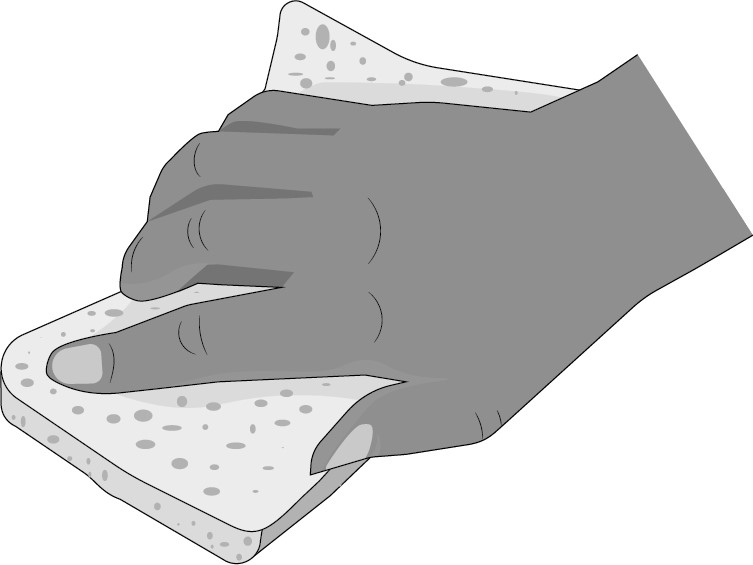 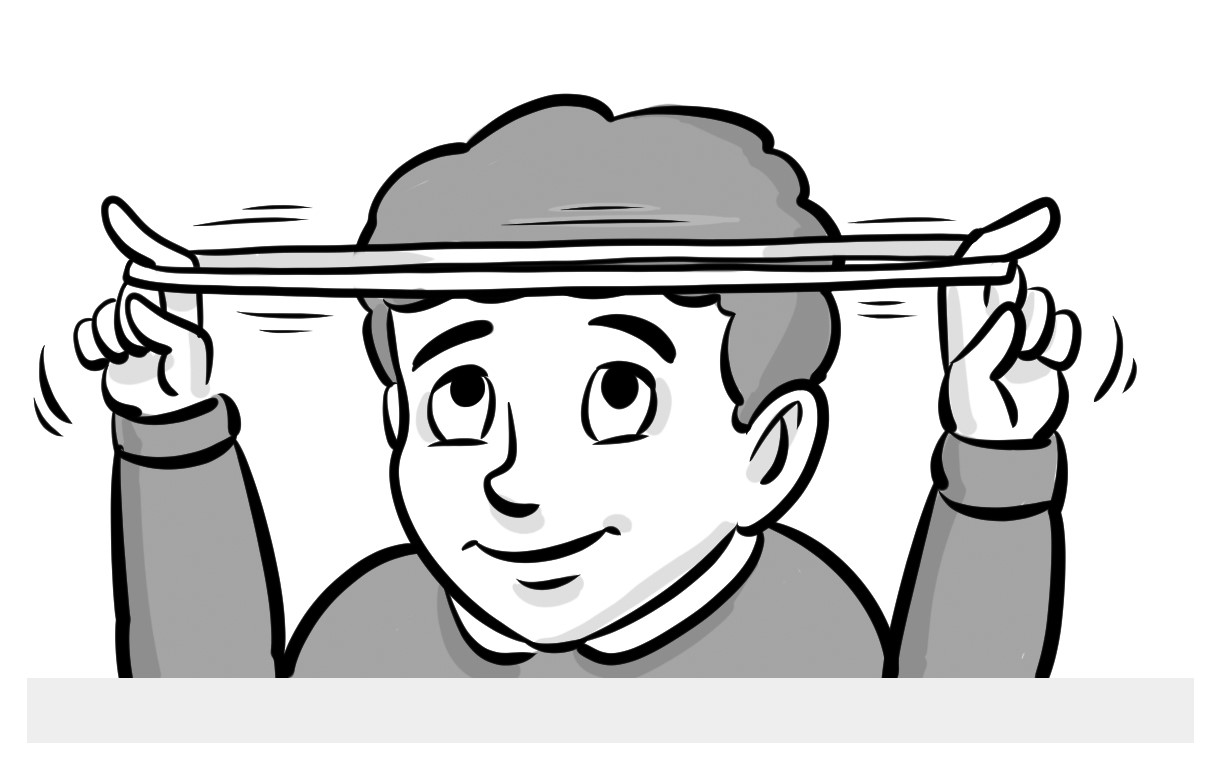 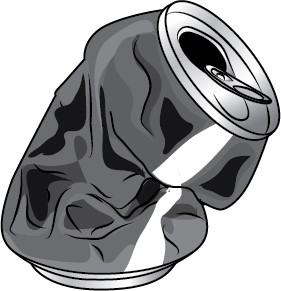 Stretch
Change shape
Squash
Vocabulary
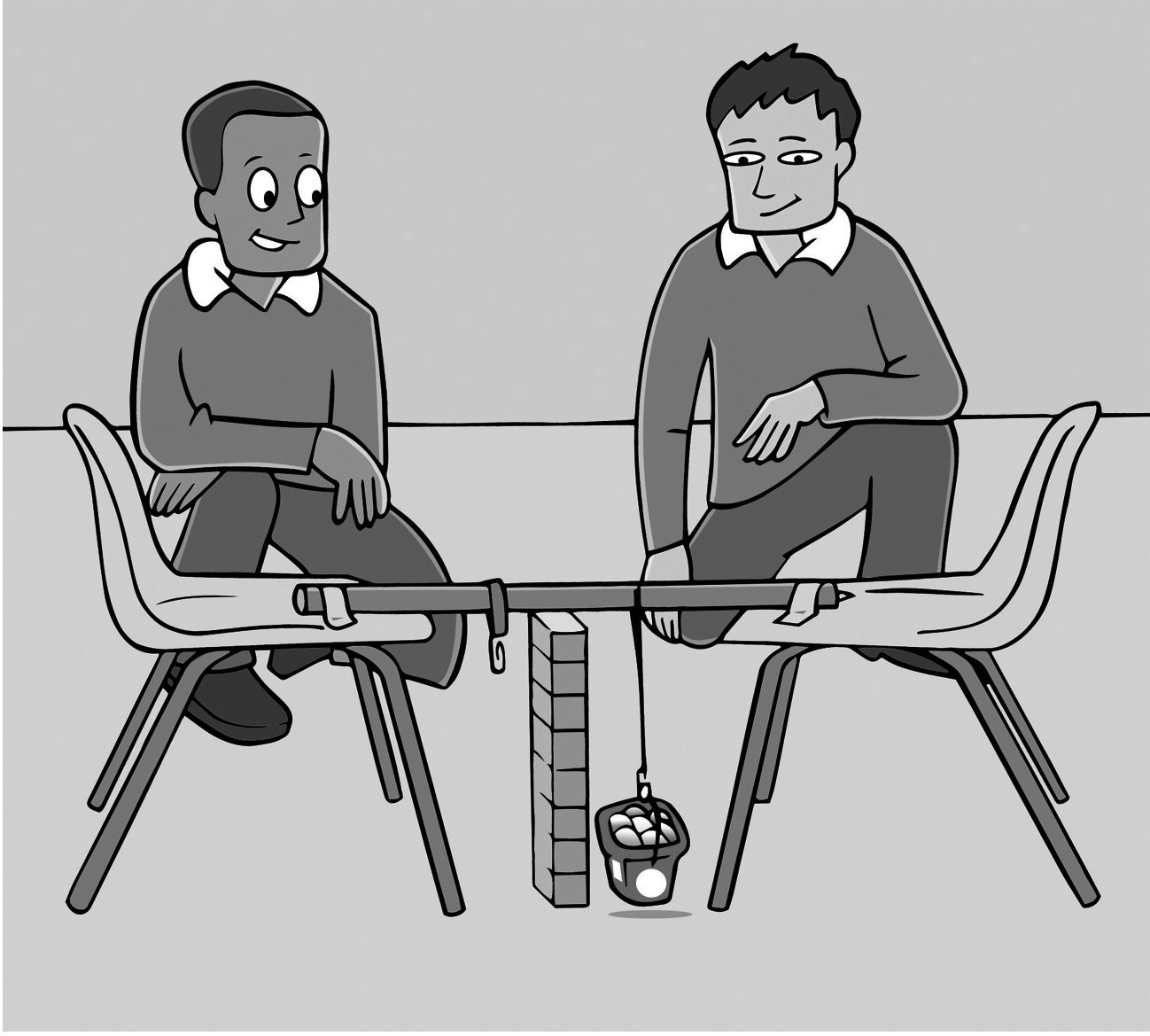 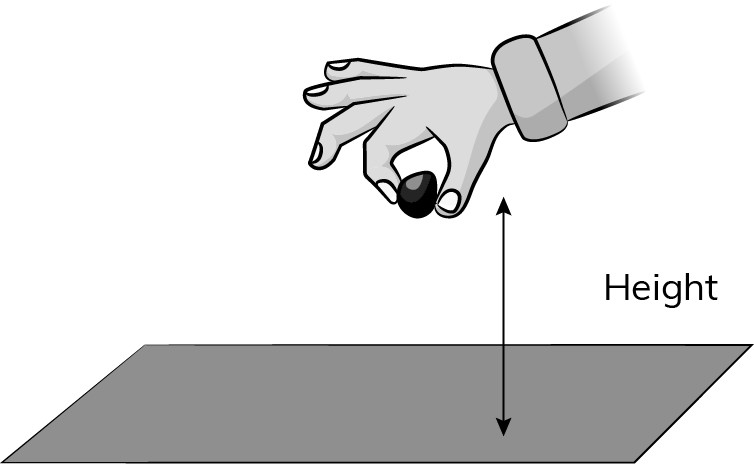 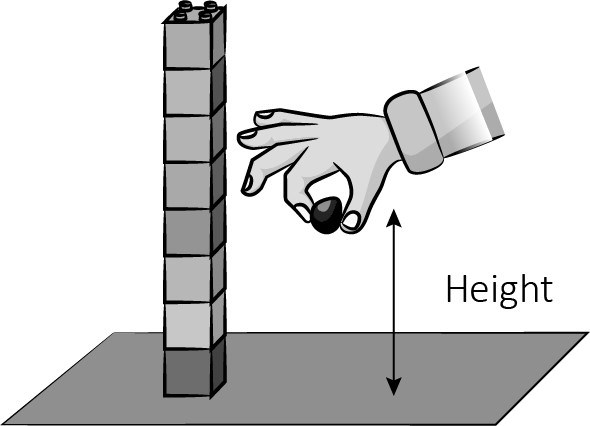 Measure
Investigation
Hight
Which tools can I use to measure?
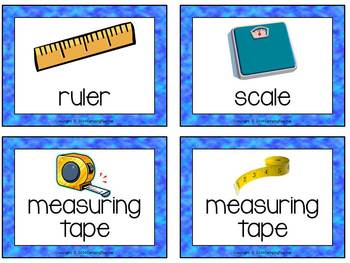 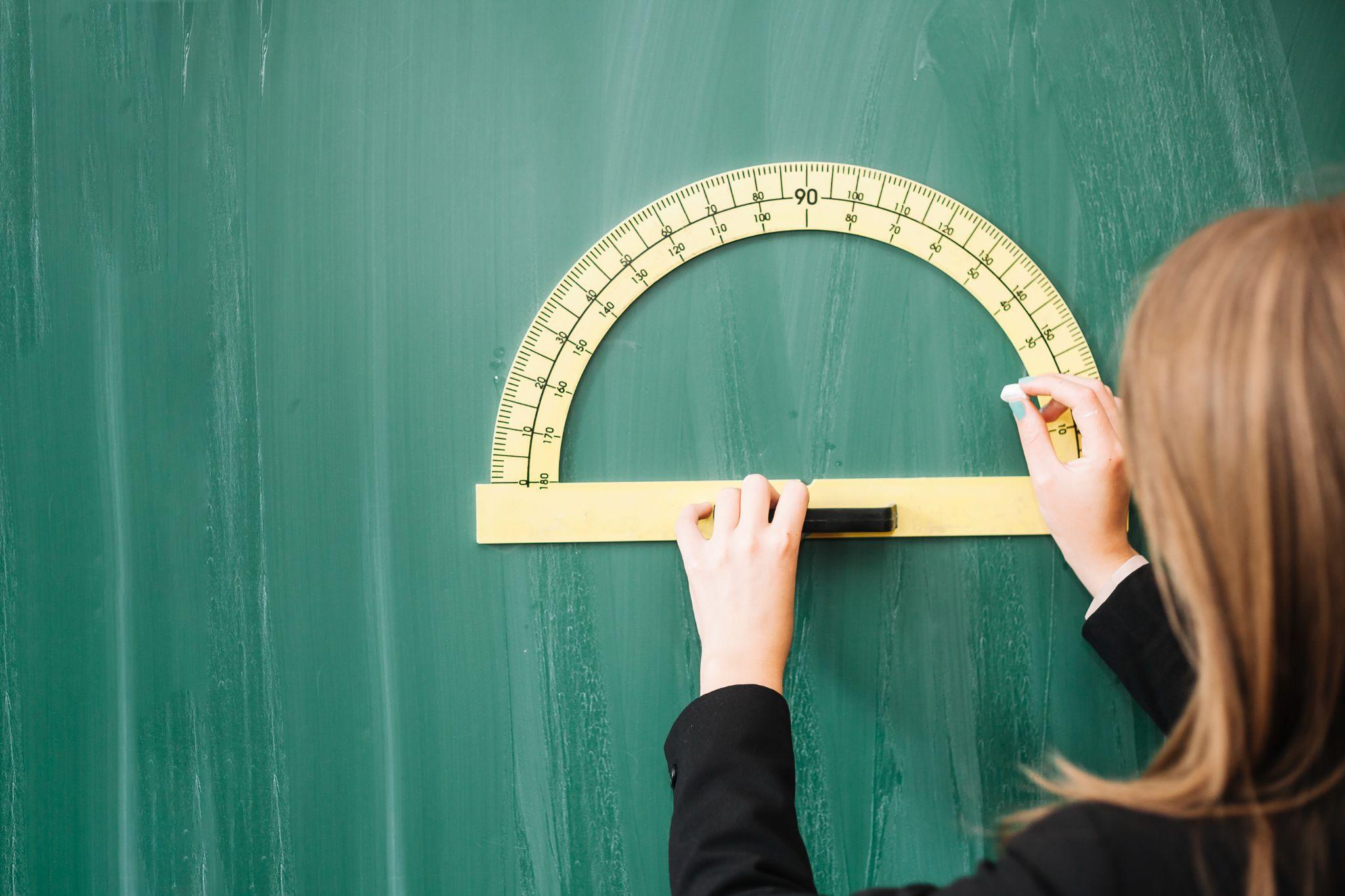 We can also use..
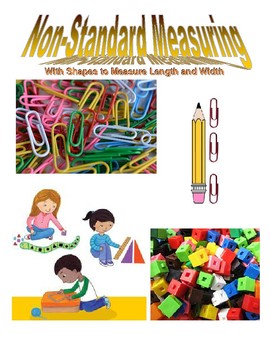 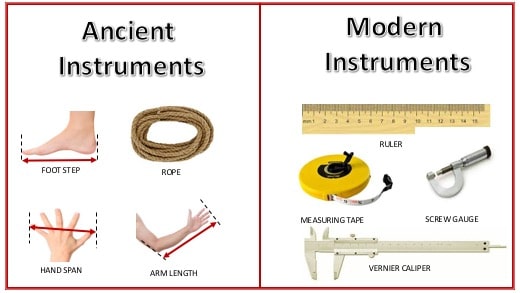 Let's measure
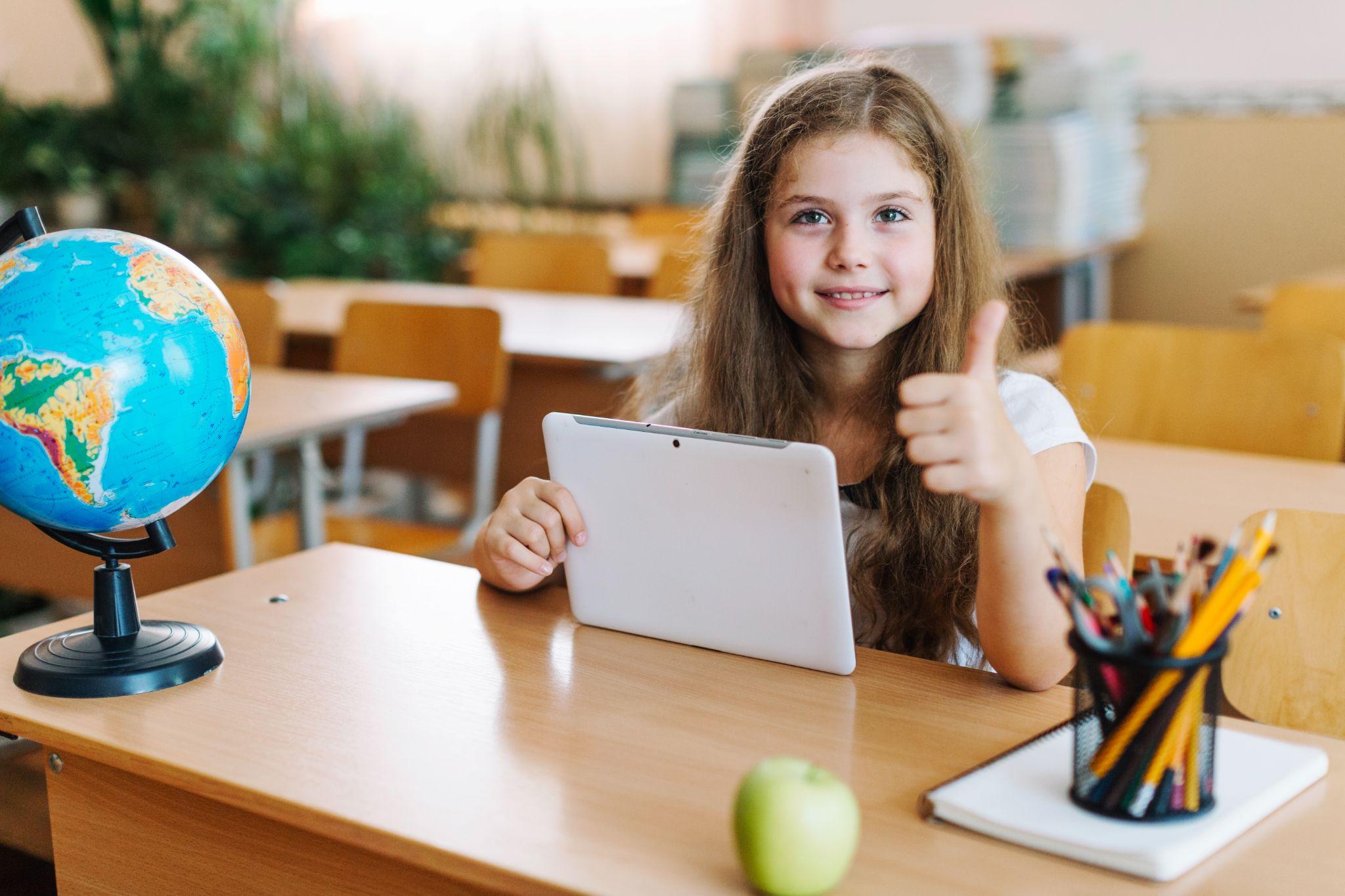 Now measure different things using your hands, rubbers,  pencils, or any other suitable units.
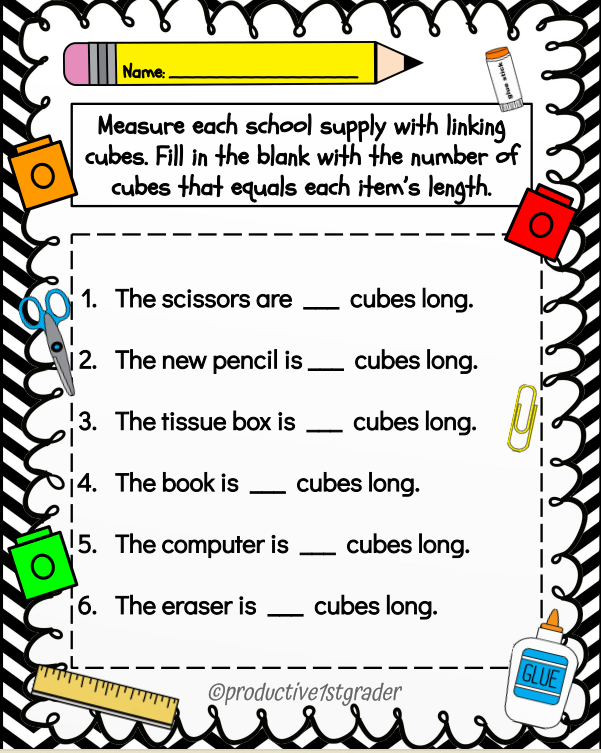 CW
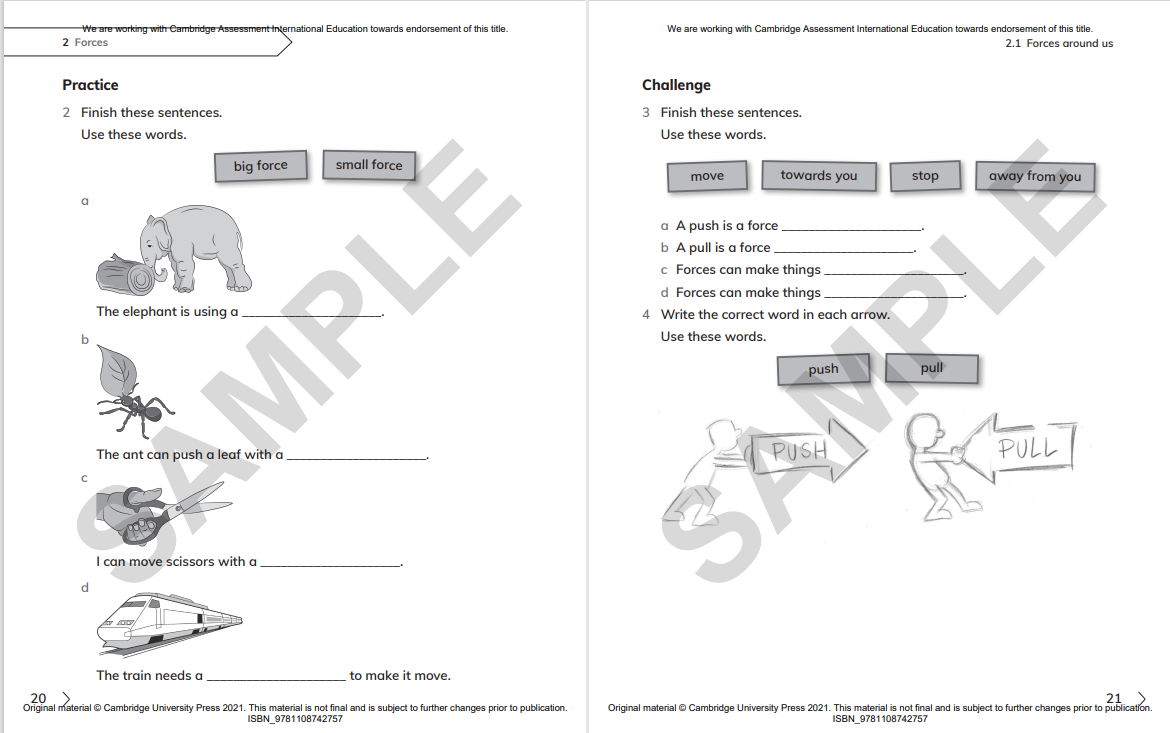 H.W